Thermal-aware Phase-based Tuning of Embedded Systems
Tosiron Adegbija and Ann Gordon-Ross+
Department of Electrical and Computer Engineering
University of Florida, Gainesville, Florida, USA
+ Also Affiliated with NSF Center for High-Performance Reconfigurable Computing
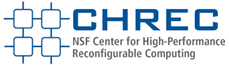 This work was supported by National Science Foundation (NSF) grant CNS-0953447
Introduction and Motivation
Embedded systems are ubiquitous with unique design challenges
Design goals for optimization: reduce cost, energy consumption, time to market, increase performance, etc.
Design constraints: energy, temperature, area, real-time deadlines, cost, etc.
Temperature is a growing optimization problem
Embedded systems have few cooling options, usually passive convection
Increased temperature can lead to increased cooling cost, reduced mean time to failure (MTTF), chip damage, thermal runaway, etc.
Embedded systems must be optimized to manage temperature
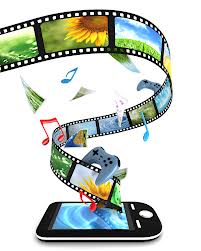 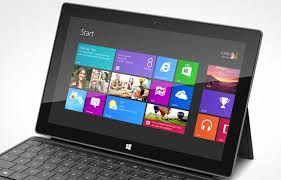 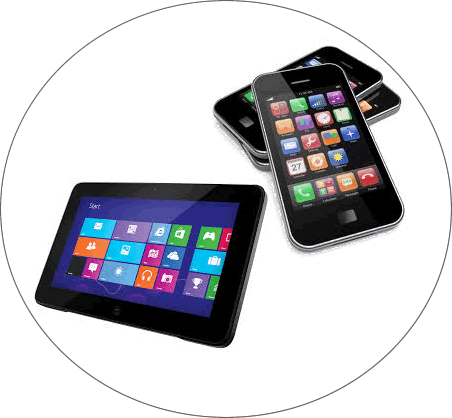 2
Introduction and Motivation
System optimization is challenging due to numerous tunable parameters
Tunable parameters: parameters that can be changed
E.g., cache size, associativity, line size, clock frequency, etc.
Many combinations  large design space
Tradeoff design constraints (e.g., temperature)
Many Pareto optimal designs
Different applications have different parameter value requirements
Parameter tuning specializes tunable parameters to changing application requirements to meet optimization goals (e.g., lowest energy, best performance)
Configuration: specific combination of parameter values
Best configuration: configuration that most closely meets optimization goals
System configuration must not increase peak temperature beyond threshold
Peak temperature: maximum operating temperature
Threshold: system temperature constraint
Temperature
Pareto
optimal designs
Execution time
How to tune system configuration to meet temperature goals?
3
Dynamic Thermal Management
Dynamic thermal management (DTM) techniques have been proposed
Clock gating [Brooks ‘01]
Turn off clock signals during thermal emergencies
Dynamic voltage scaling (DVS), dynamic frequency scaling (DFS), dynamic voltage and frequency scaling (DVFS) [Skadron‘04]
Task migration [Heo ‘03]
Migrate tasks from hot core to cooler core to avoid thermal emergency
DTM may adversely affect other optimization goals
Must consider Pareto optimal configurations
Application execution characteristics can also affect temperature
Application characteristics: cache misses, instructions per cycle (IPC), branch mispredictions, etc.
Considering time-varying intra-application characteristics increases optimization potential
Phase-based tuning optimizations react to these characteristics
4
[Speaker Notes: Figure 1: Average percentage of execution time spent in
corresponding percentage of code size for the top N most
critical code regions, for five MediaBench benchmarks.]
Base energy
Energy Consumption
Application-based
Phase-based
Change configuration
Time
Phase-based Tuning
Applications have different phases with different configuration requirements
A phase is a length of execution where application characteristics (e.g., cache miss rates, branch mispredicts, instructions per cycle, etc.) are relatively stable
Tune when phases change, rather than when applications change
Greater savings when tuning is phase-based, 
rather than application-based
How to determine each phase’s Pareto optimal 
configurations to optimize 
energy, execution time, and temperature?
5
[Speaker Notes: Newer reference?

Figure 1: Average percentage of execution time spent in
corresponding percentage of code size for the top N most
critical code regions, for five MediaBench benchmarks.]
Thermal-aware Phase-based Tuning (TaPT)
We propose TaPT for fine-grained dynamic thermal management (DTM) and phase-based optimization
Multi-objective optimization problem
Optimize energy, execution time, and temperature
Combines phase-based cache tuning and DTM
Cache tuning determines best cache configurations: cache size, line size, and associativity
Uses dynamic frequency scaling for DTM
Determines Pareto optimal configurations
Cache configurations and clock frequency
Uses designer-selected priority settings (execution time, energy, temperature) 
TaPT is based on Strength Pareto Evolutionary Algorithm II (SPEA2) [Zitzler ‘01]
6
[Speaker Notes: Newer reference?

Figure 1: Average percentage of execution time spent in
corresponding percentage of code size for the top N most
critical code regions, for five MediaBench benchmarks.]
Overview of SPEA2 Algorithm
Solution space
Archive
Population
Find non-dominated 
solutions
generationi + 1
Pareto optimal solutions
7
[Speaker Notes: Newer reference?

Figure 1: Average percentage of execution time spent in
corresponding percentage of code size for the top N most
critical code regions, for five MediaBench benchmarks.]
TaPT Algorithm
Designer-specified priority settings: X, execution time; N, energy; T, temperature
Start: Generate population, P
For each new phase Random subset of configuration space
8
[Speaker Notes: Newer reference?

Figure 1: Average percentage of execution time spent in
corresponding percentage of code size for the top N most
critical code regions, for five MediaBench benchmarks.]
TaPT Algorithm
Designer-specified priority settings: X, execution time; N, energy; T, temperature
Start: Generate population, P
Determine most similar phase’s archive, Amsp
Set current phase’s archive, A to Amsp
Amsp ← archive(Pj) | D = min(Dj)
Dj ← d(Pi, Pj)
9
[Speaker Notes: Newer reference?

Figure 1: Average percentage of execution time spent in
corresponding percentage of code size for the top N most
critical code regions, for five MediaBench benchmarks.]
TaPT Algorithm
Designer-specified priority settings: X, execution time; N, energy; T, temperature
Start: Generate population, P
Determine most similar phase’s archive, Amsp
Set current phase’s archive, A to Amsp
Strength, S(Ci) = |{Cj | Cj ϵ P U A  Ci ≻ Cj}|
Fitness, R(Ci) = ƩS(Cj) ∀ Cj ϵ P U A, Cj ≻ Ci 
Cj is non-dominated if R(Cj) = 0
Calculate fitness of individuals in P U A
Final generation?
Return to start
Update archive with non-dominated individuals
No
Yes
Determine best configuration from archive
10
[Speaker Notes: Newer reference?

Figure 1: Average percentage of execution time spent in
corresponding percentage of code size for the top N most
critical code regions, for five MediaBench benchmarks.]
Experimental Setup
Modeled ARM Cortex A9
Level 1 (L1) instruction and data caches: cache size (8kB 32kB); line size (16B64B); associativity (direct-mapped4-way)
Clock frequency: 800 MHz to 2 GHz
200 MHz increments
Base cache configuration:
L1 instruction and data caches: cache size (32kB); line size (64B); associativity (4-way); 2 GHz clock frequency
18 benchmarks from EEMBC and Mibench suites
Specific compute kernels
E.g., JPEG compression and decompression, audio encoding and decoding, networking, etc.
Each workload represented a phase
11
Experimental Setup
Simulations
GEM5 generated cache miss rates
McPAT calculated power consumption
Energy delay product (EDP)
=  system_power * (total_phase_cycles/system_frequency)2
Hotspot for thermal modeling
4 K/W convection resistance, 1 mm heat sink thickness, 0.1 mm spreader thickness
TaPT parameters
Population size: 20
Number of generations: 3
Archive size: 5
Balance between Pareto optimal solutions and tuning overhead
Evaluates only 4% of design space
12
Results
Zero designer effort: no specified priority
Temperature threshold: 82oC
Average execution time, energy, EDP, and temperature savings of 2%, 30%, 31%, and 21%, respectively.
Priority N (energy prioritization)
Temperature threshold: 82oC
Average execution time, energy, EDP, and temperature savings of 4%, 31%, 34%, and 20%, respectively.
13
Results
Priority T (temperature prioritization): 65oC temperature threshold
Average energy and temperature savings of 13% and 25%, respectively
Average execution time and EDP increases of 39% and 22%, respectively
Stringent temperature constraint
negatively impacts other optimization 
goals!
Priority X (execution time prioritization)
Average execution time, energy, EDP, and temperature savings of 5%, 26%, 29%, and 16%, respectively.
TaPT adheres to design constraints and specified priority settings!
14
Conclusions
We introduced thermal-aware phase-based tuning (TaPT) for embedded systems
Combines phase-based cache tuning and dynamic thermal management (DTM)
Simultaneously optimize for execution time, energy, and temperature
Multi-objective optimization
Determined Pareto optimal configurations
Adhered to specified design constraints
Up to 5%, 30%, and 25% execution time, energy, and temperature savings, respectively
Effectively traded off non-prioritized constraints
E.g., Increase execution time for tight temperature constraints
Future work
Incorporate phase classification into TaPT algorithm
Verify TaPT’s scalability to more complex systems and larger design spaces
15
[Speaker Notes: Newer reference?

Figure 1: Average percentage of execution time spent in
corresponding percentage of code size for the top N most
critical code regions, for five MediaBench benchmarks.]
Questions?
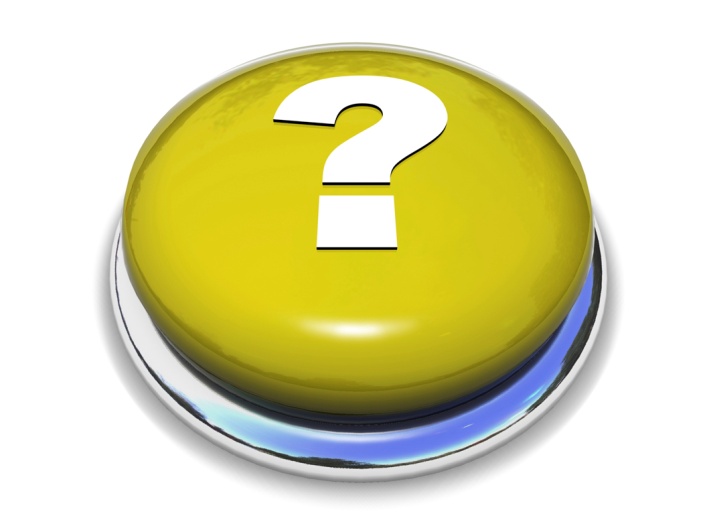 16